PERCORSO DI FORMAZIONE E RICERCA IN RETE
SCUOLA INFANZIA “Maddalena Lauro” di LANZARA
RETE Senza “rete”
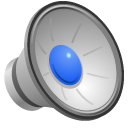 PERCORSO DI FORMAZIONE E RICERCA IN RETE per l’attuazione delle misure  di accompagnamento delle INDICAZIONI NAZIONALI  2012  C.M. n°22 del 26/08/2013 per il curricolo della scuola dell’Infanzia e del 1°ciclo d’istruzione
VALUTAZIONE
IL FILM ANIMATO:TOTò SAPORE E LA MAGIA DELLA PIZZA
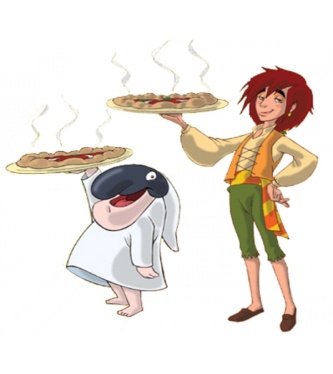 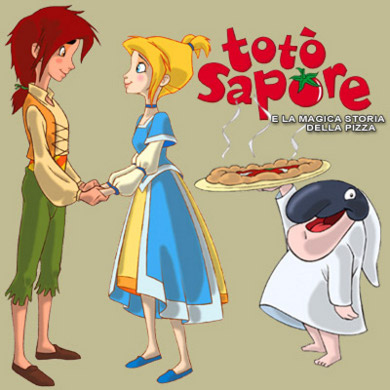 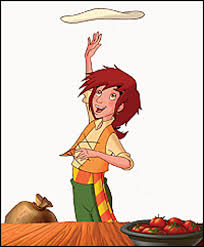 LE ILLUSTRAZIONI DA COLORARE
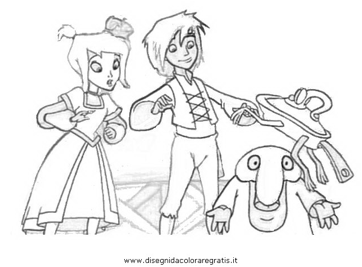 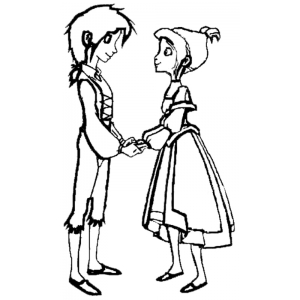 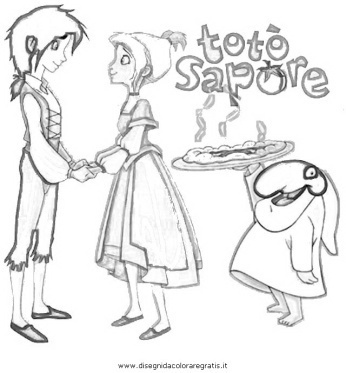 ED ORA AL LAVORO!
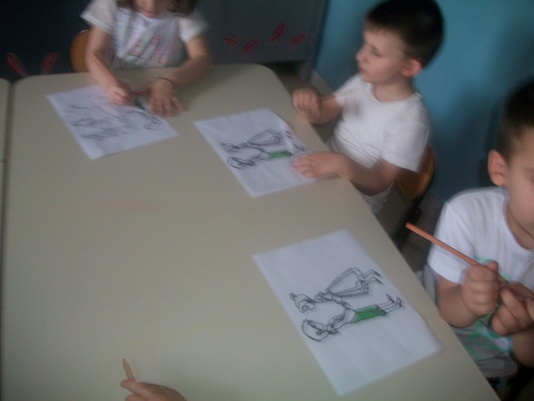 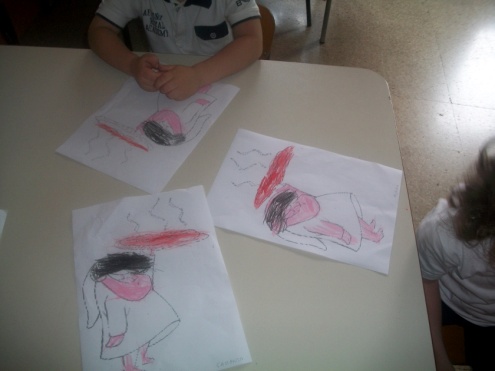 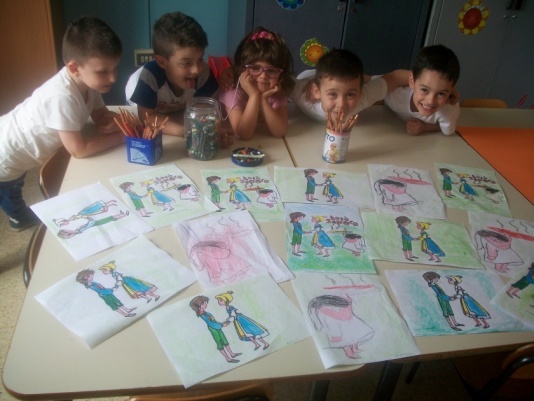 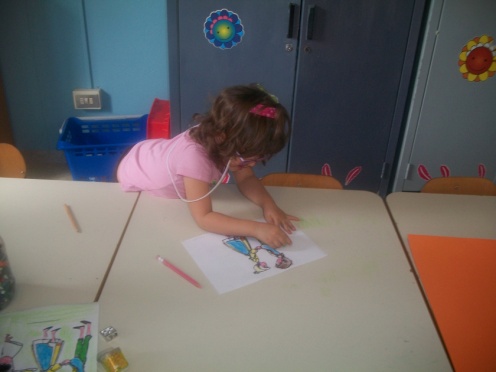 Proviamo a fare anche noi la pizza!
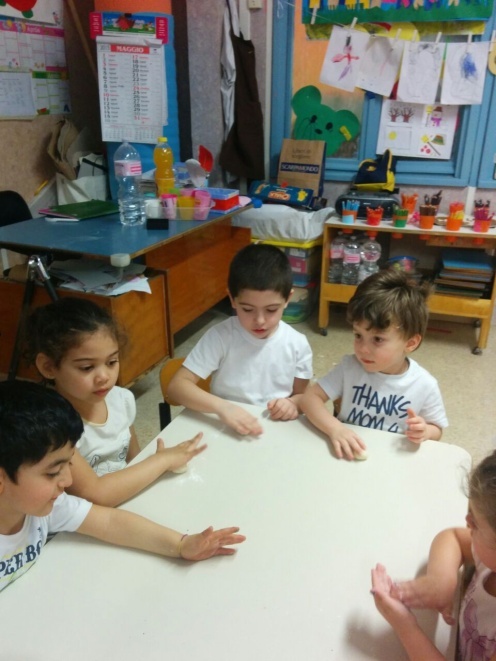 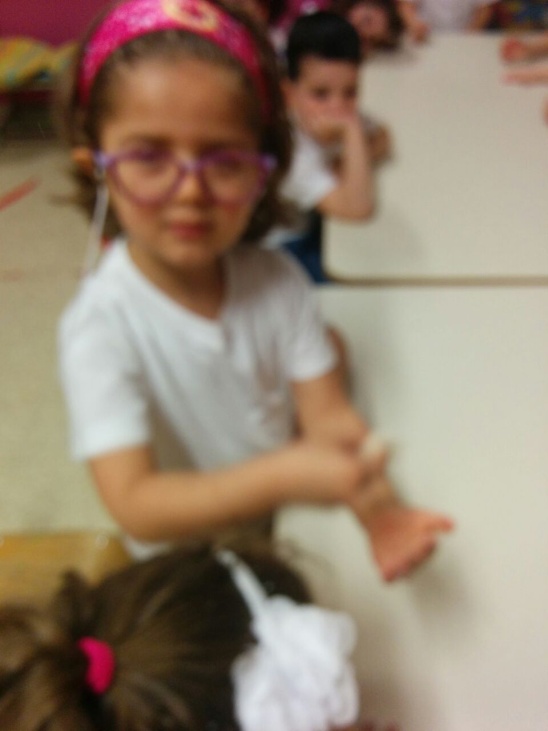 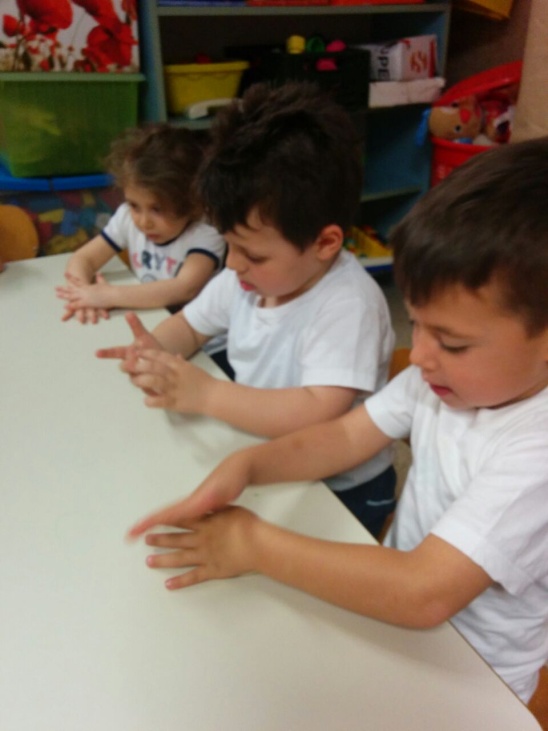 GLI INGREDIENTI
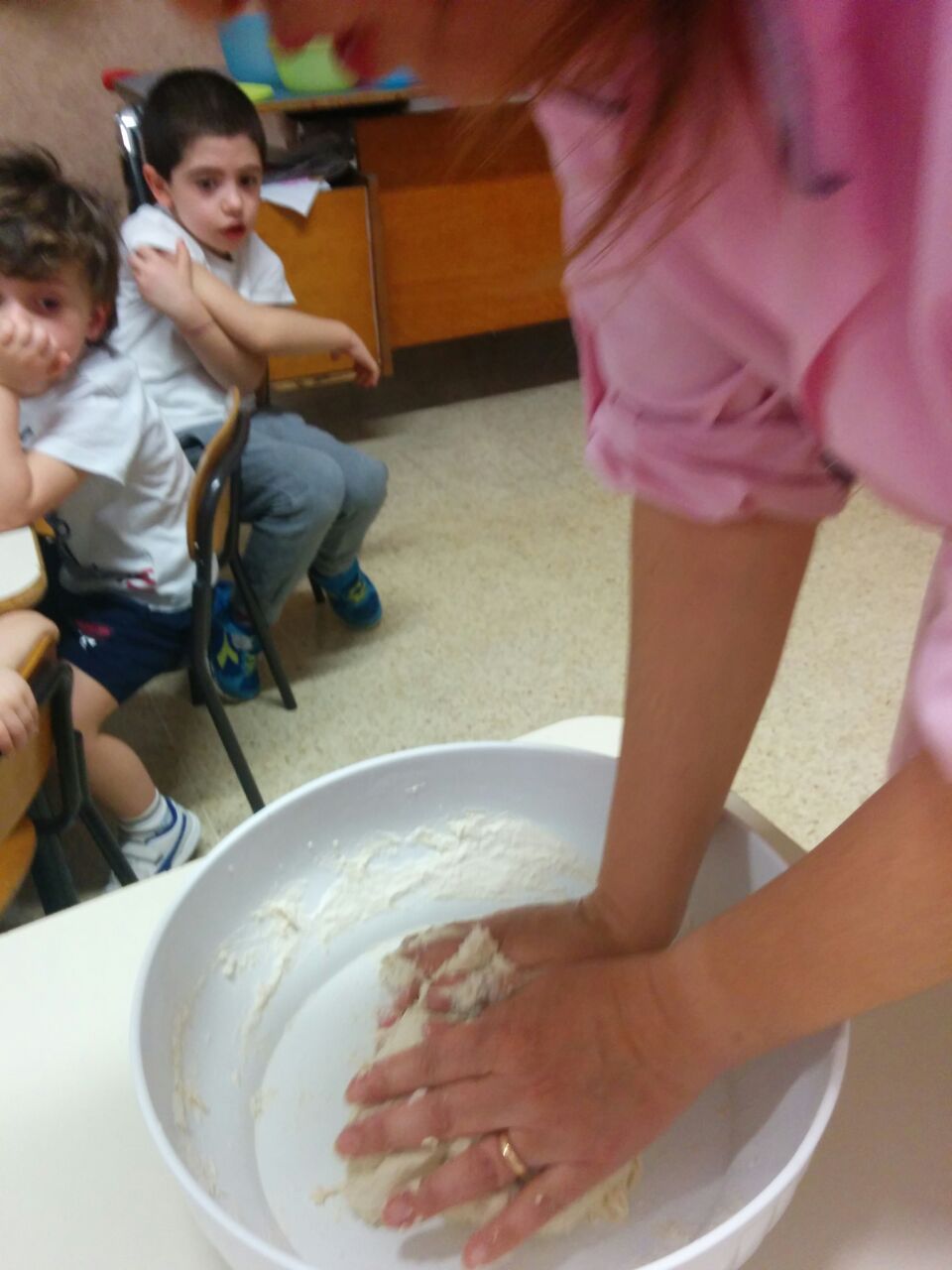 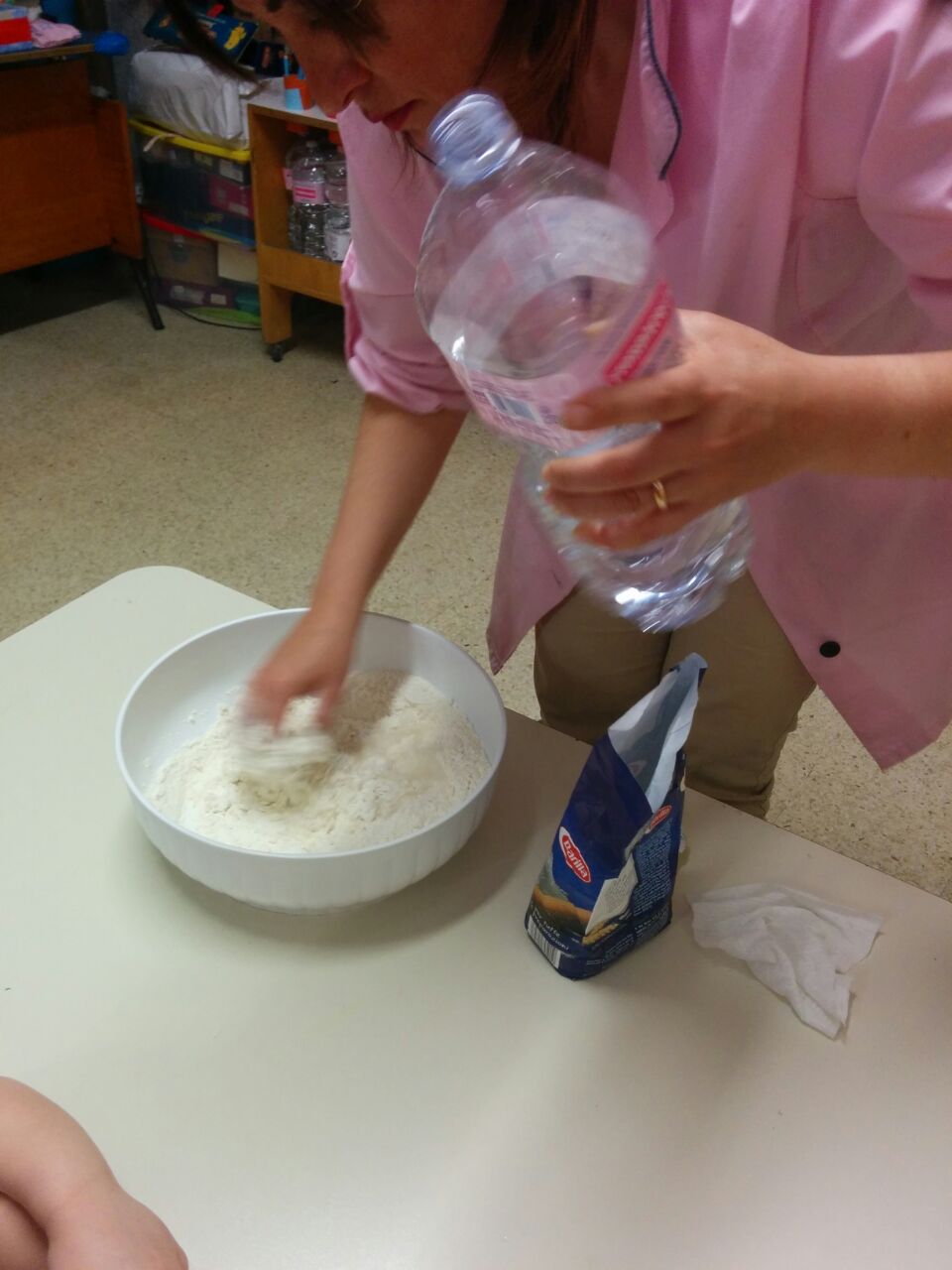 PREPARIAMO L’IMPASTO ED ASPETTIAMO…
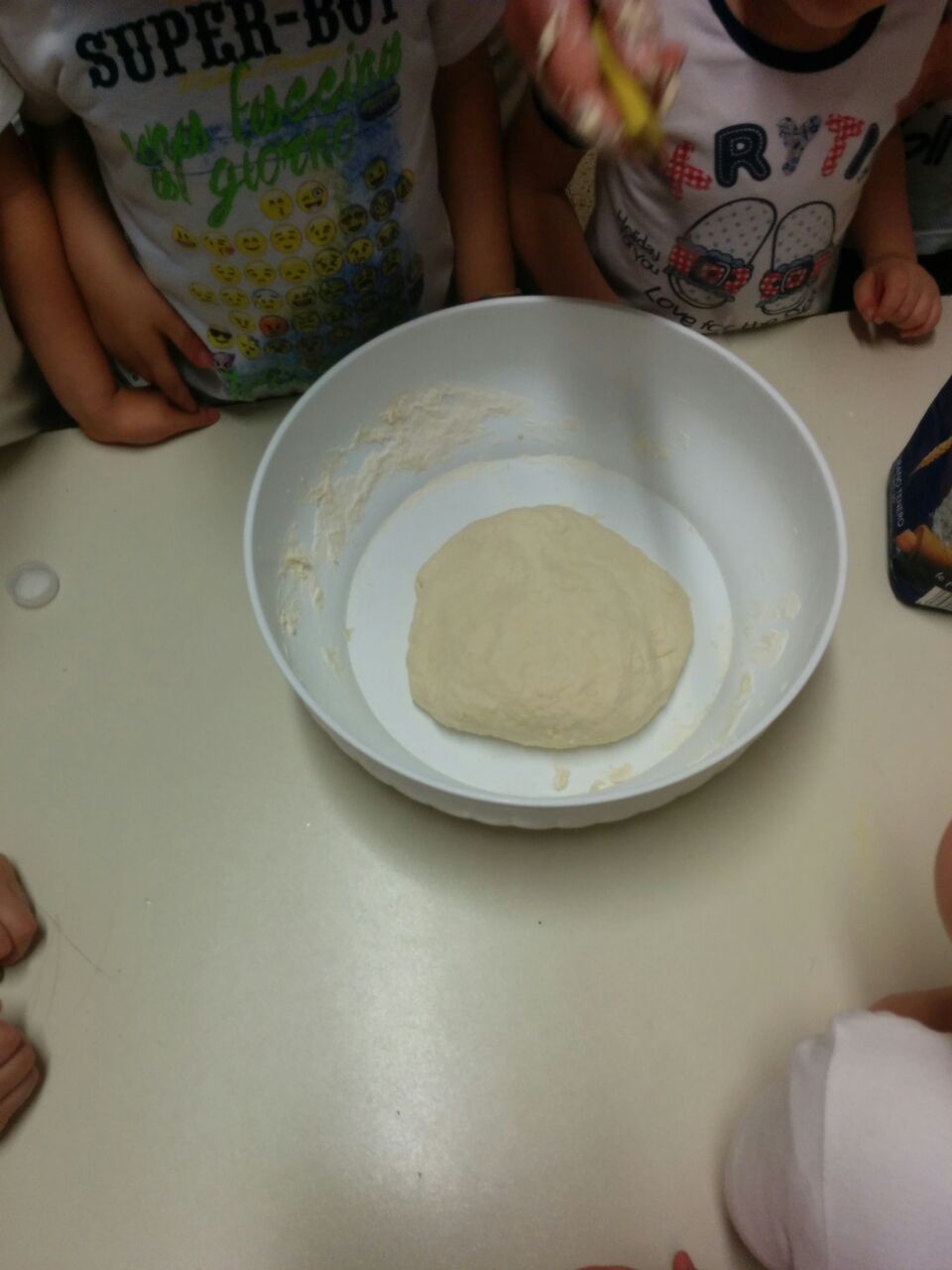 LA PASTA E’ PRONTA!
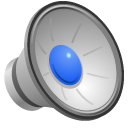 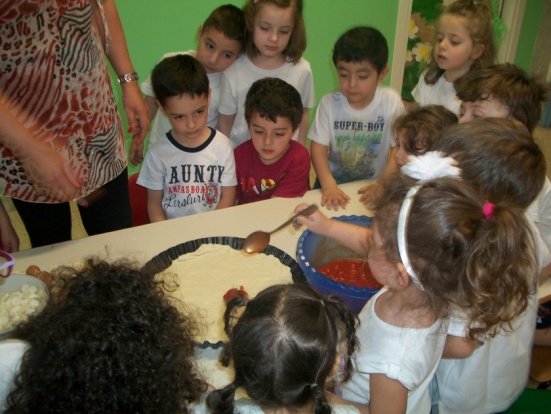 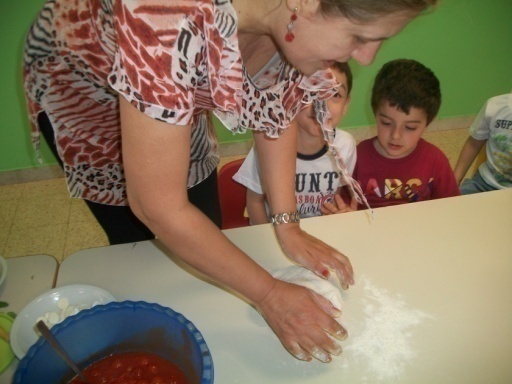 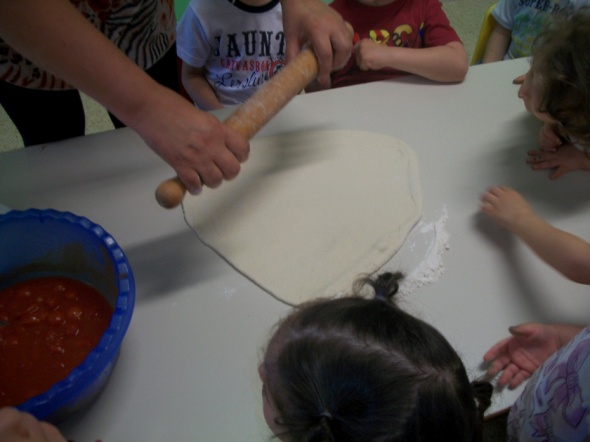 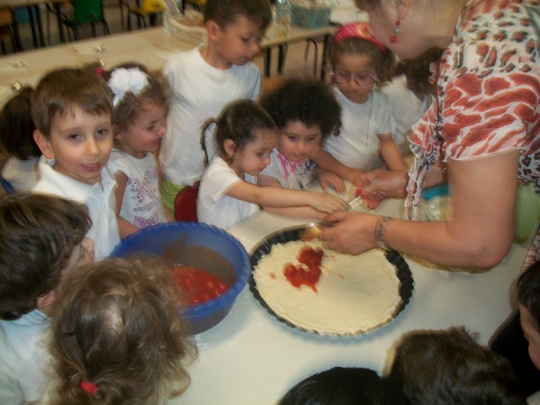 TUTTI AD IMPASTARE!
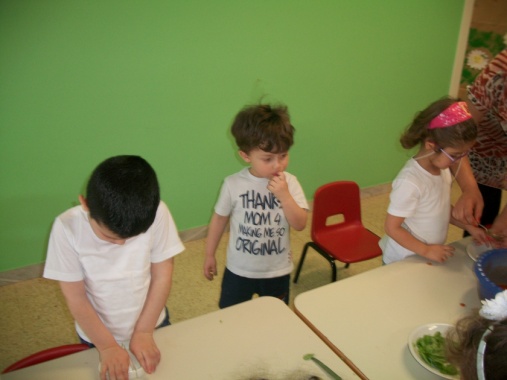 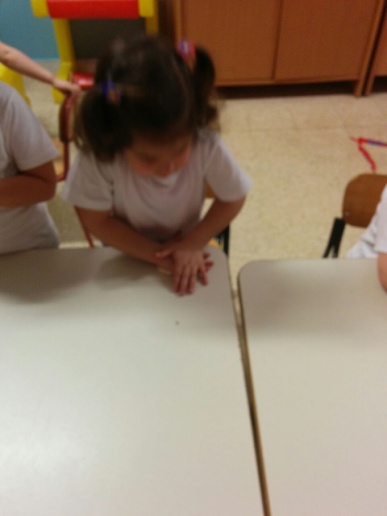 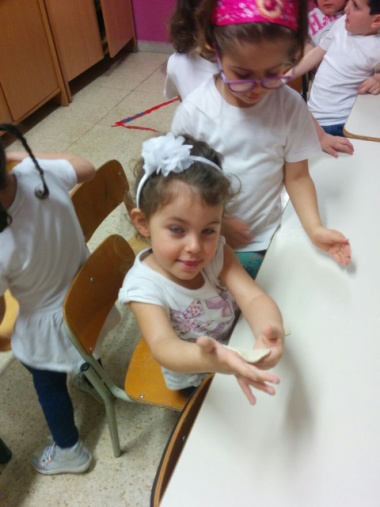 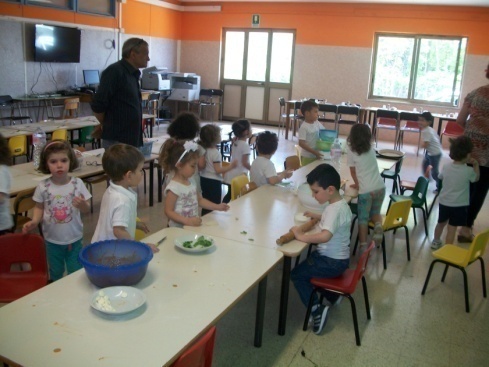 ED ORA METTIAMO GLI INGREDIENTI
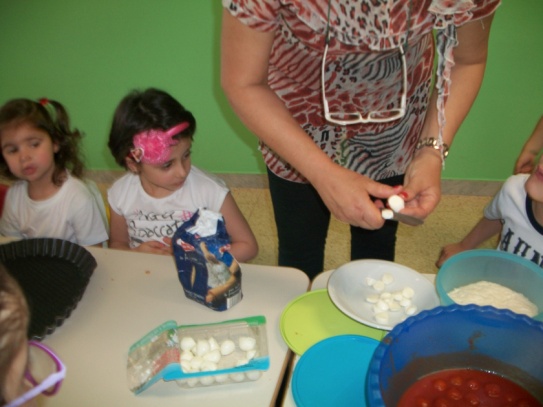 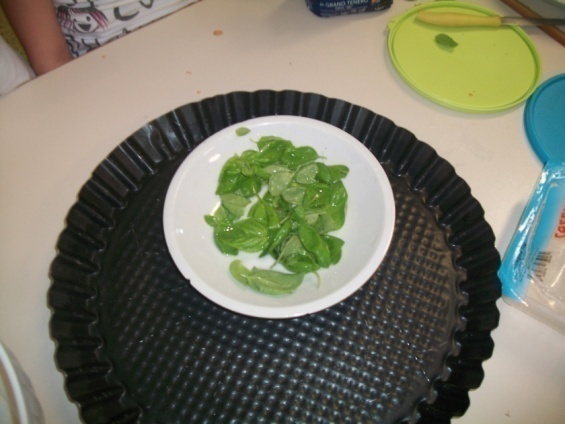 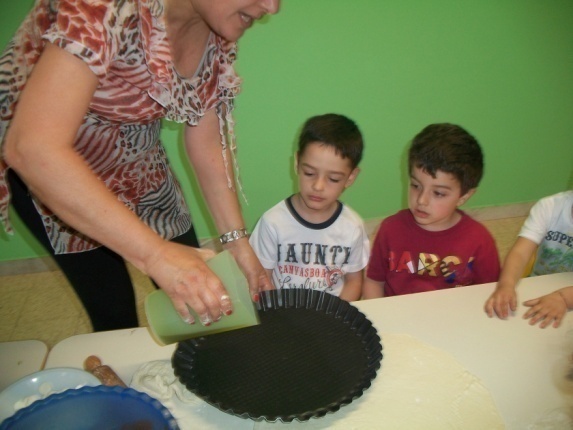 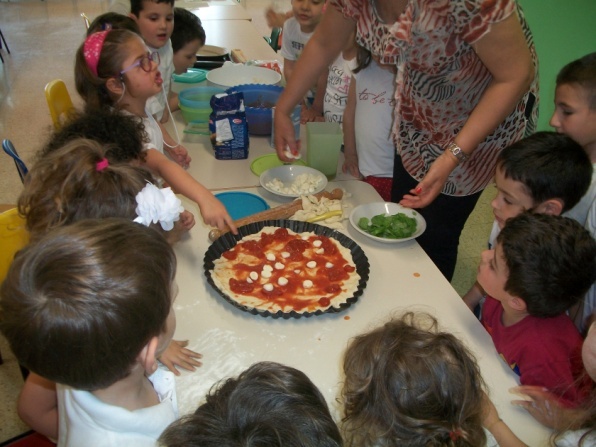 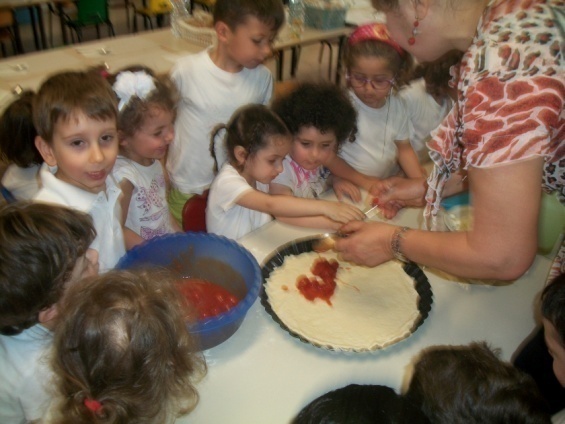 PREPARIAMO ANCHE LE PIZZETTE CON LE FORMINE
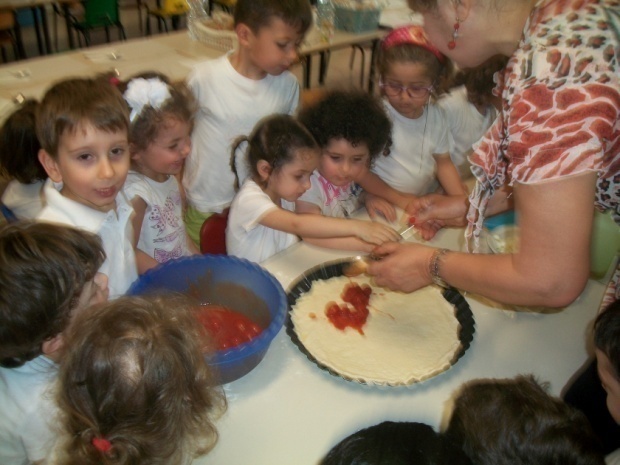 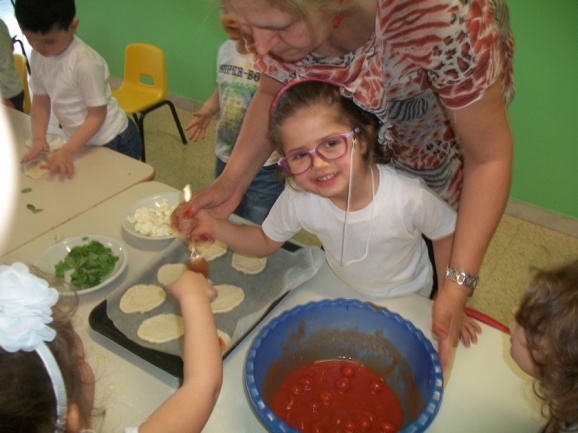 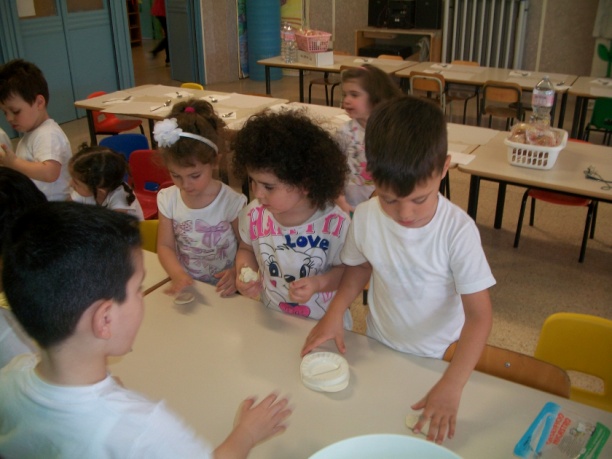 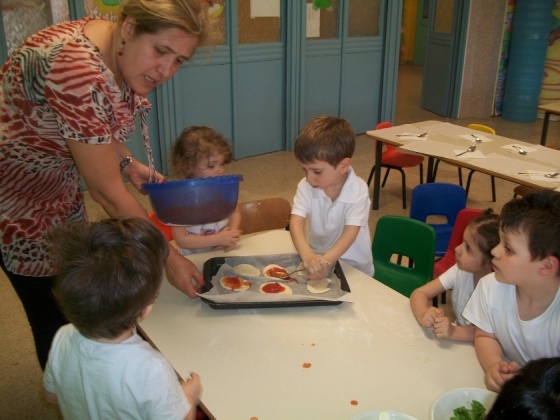 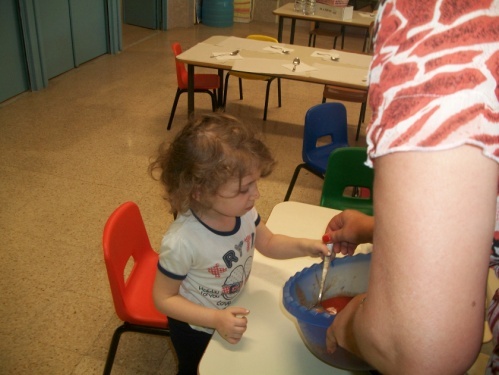 Ed ora s’inforna!
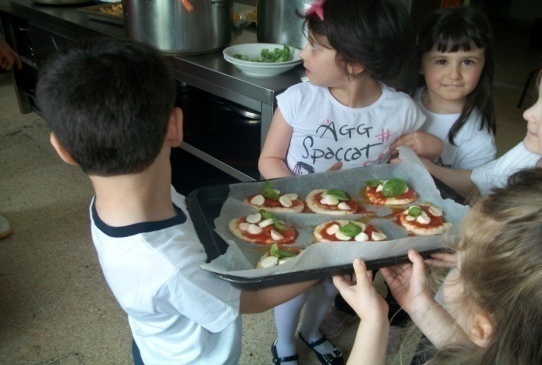 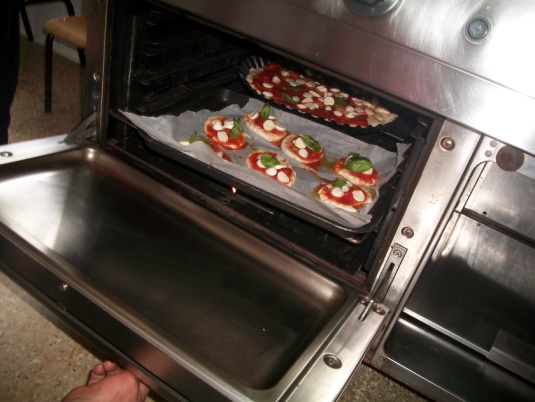 E poi… e’ pronta da gustare!
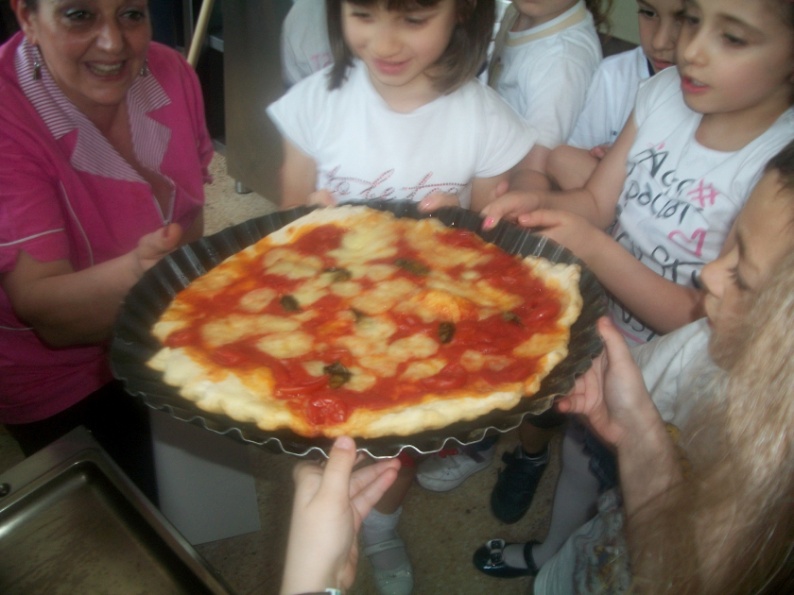 VIVA   LA PIZZA!
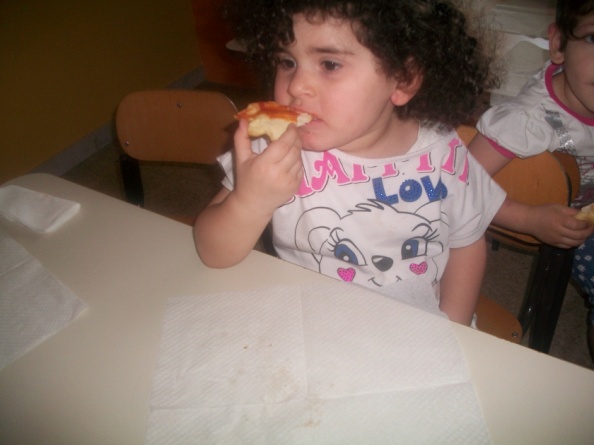 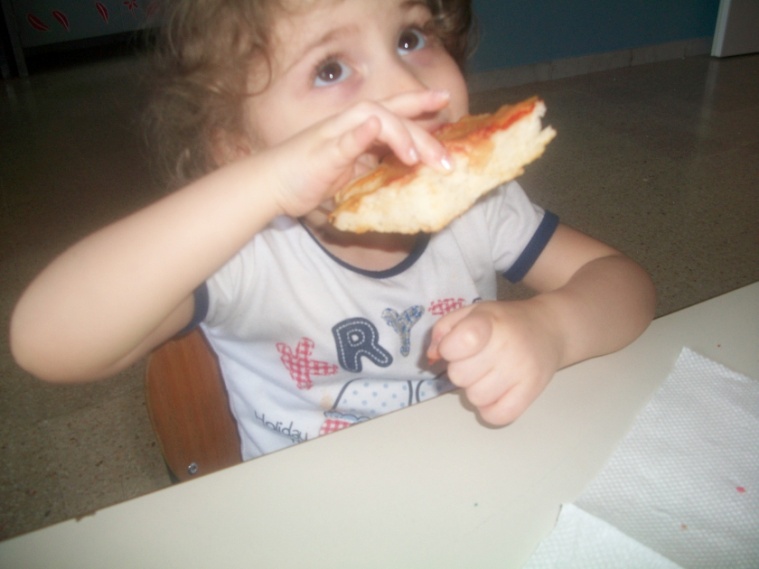 MA LA MAGIA E’IL POMODORO!
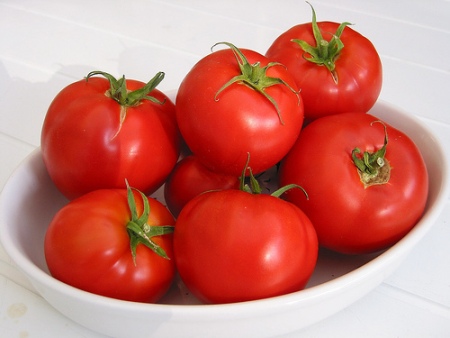 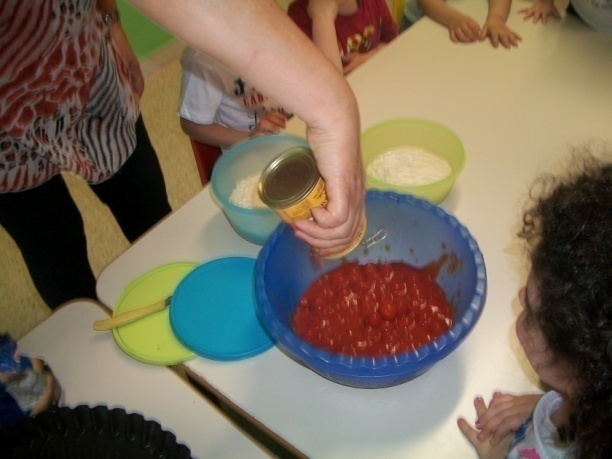 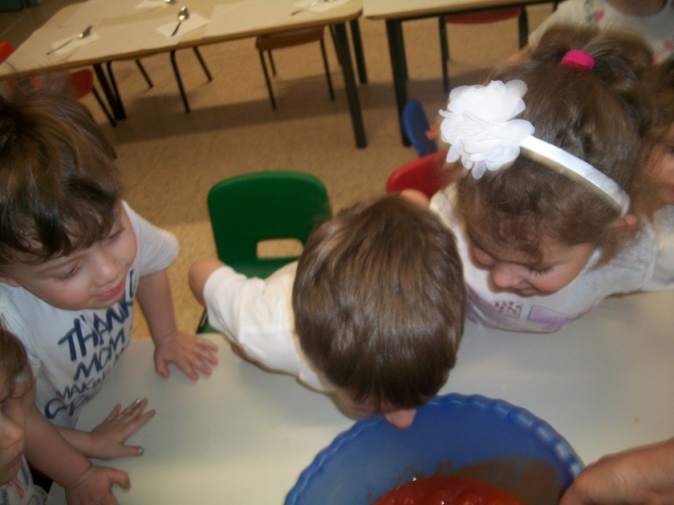 DAL SEMINO ALLA PIANTA: IL POMODORO: il nostro piccolo orto:
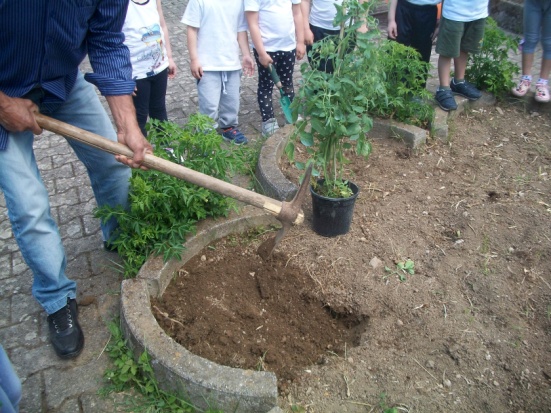 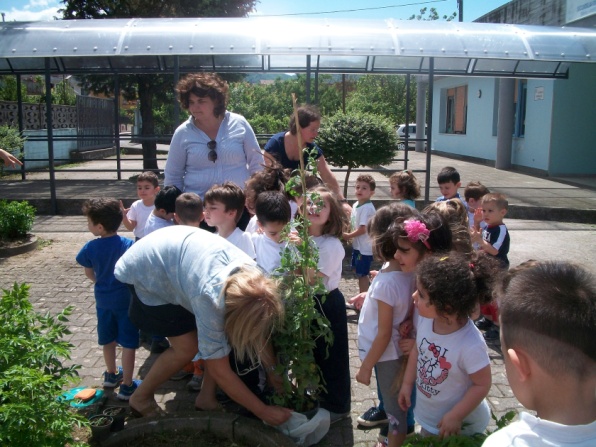 PIANTIAMO I SEMINI E LE PIANTINE!
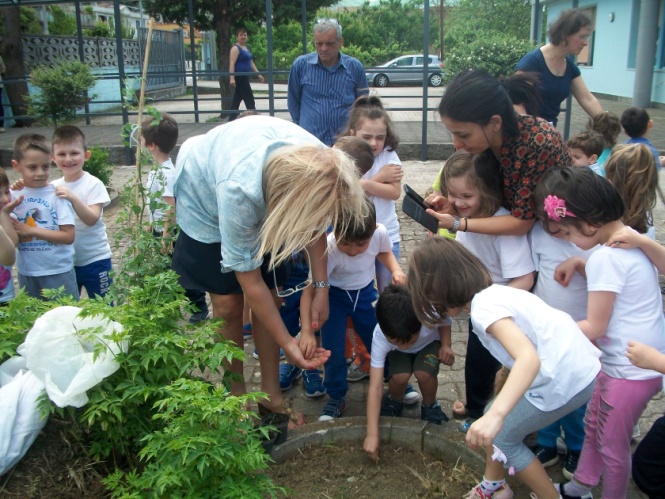 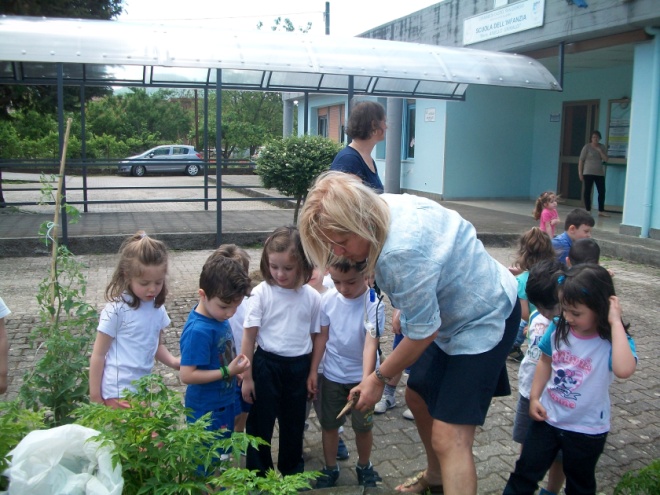 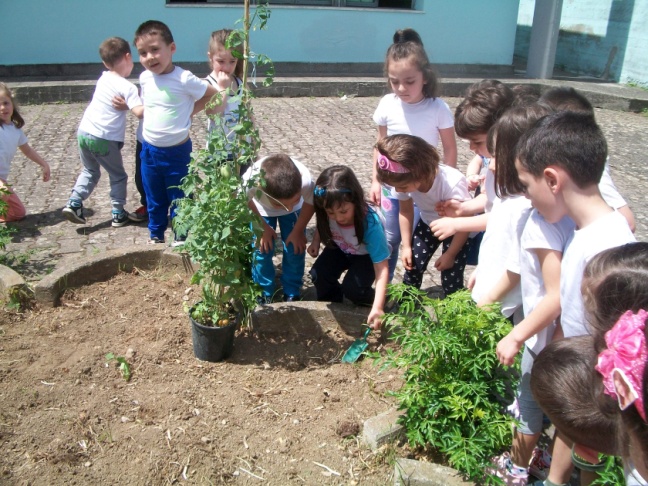 USIAMO LA ZAPPETTA:SENZA LITIGARE PERò…!
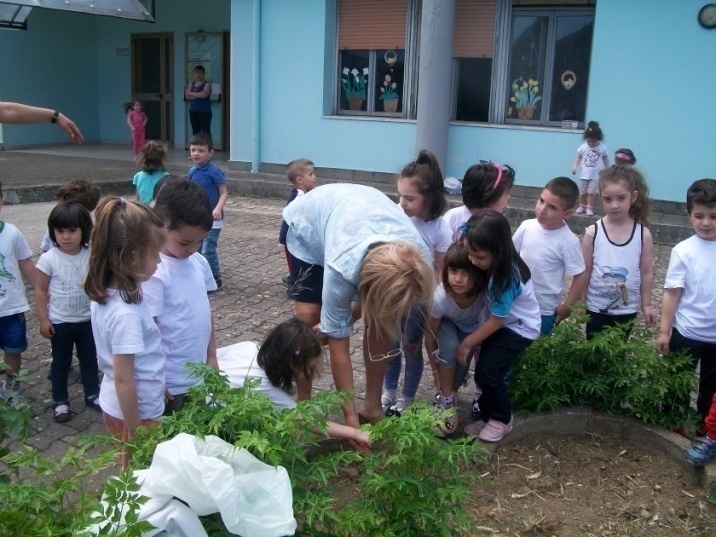 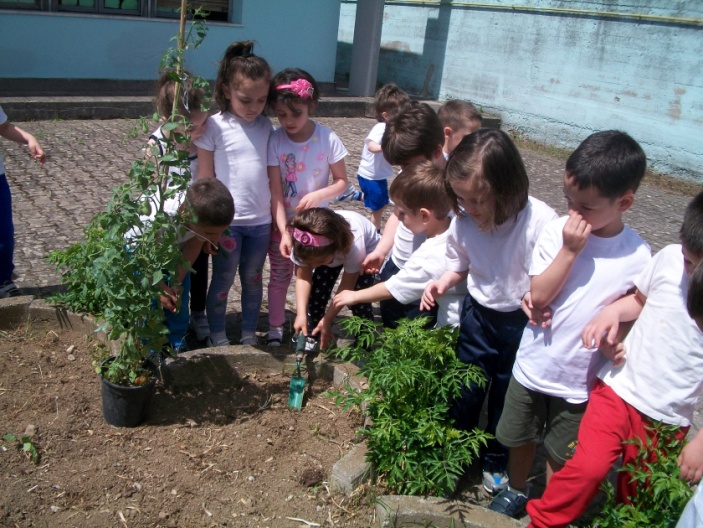 ED ORA INNAFFIAMO!
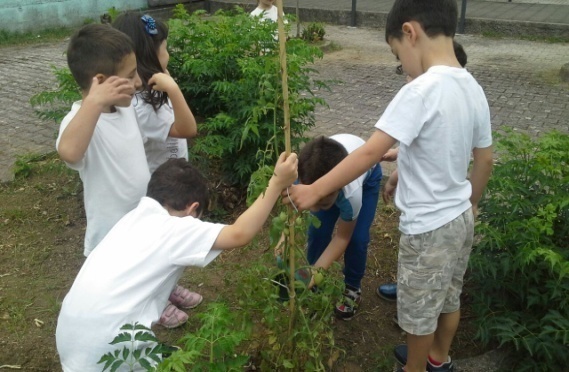 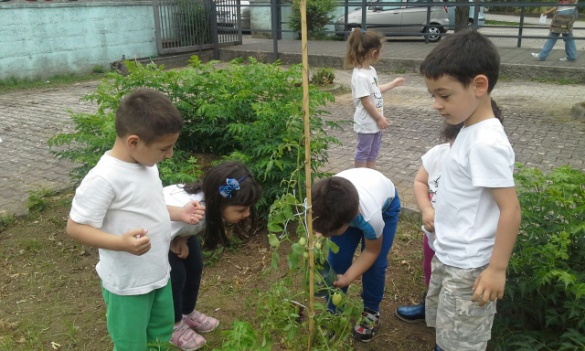 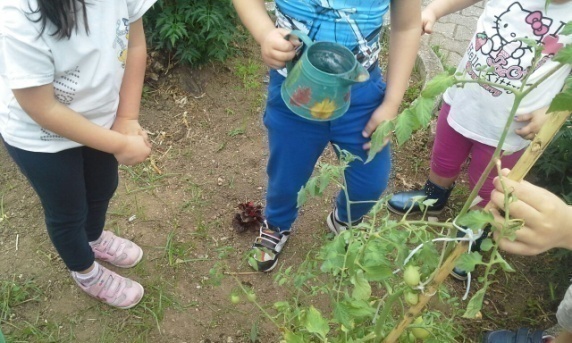 LE NOSTRE ILLUSTRAZIONI!
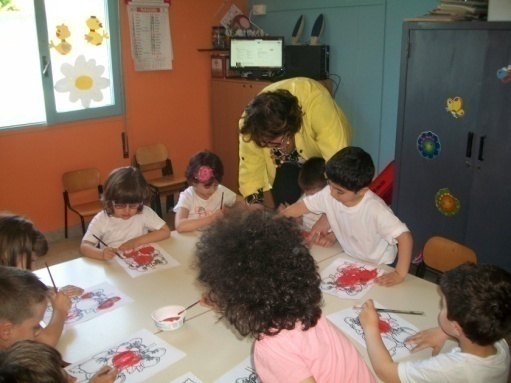 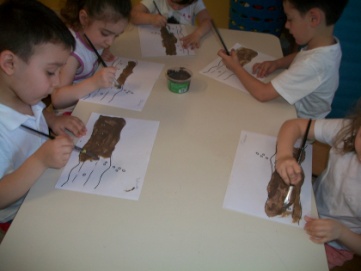 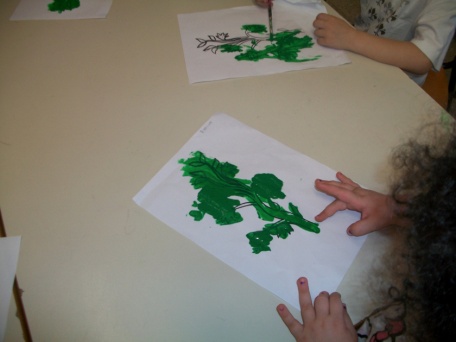 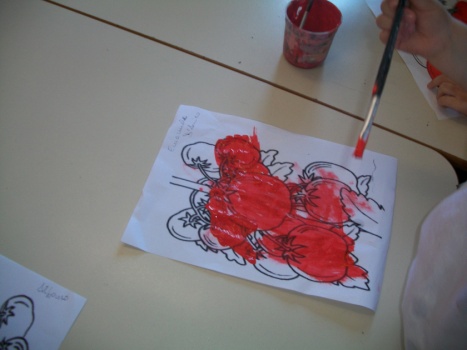 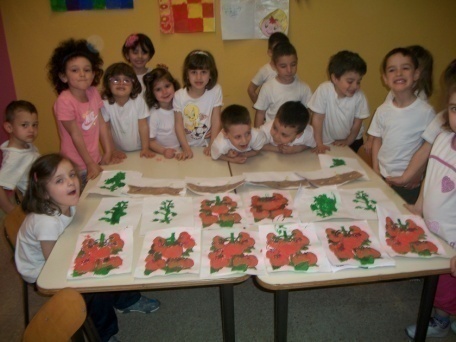 ED  I  NOSTRI DISEGNI …SULL’ESPERIENZA!
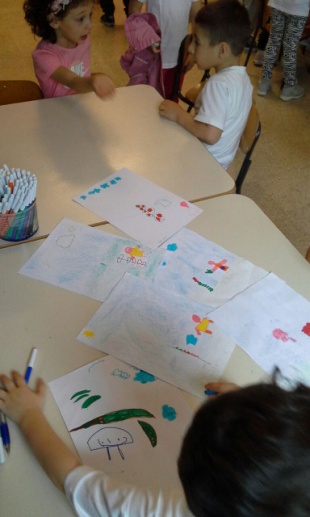 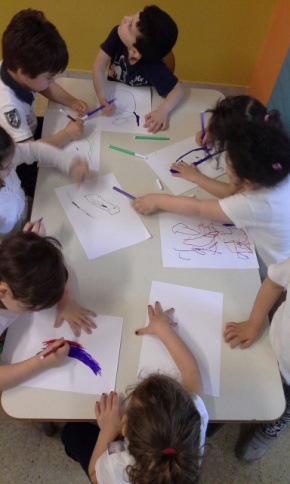 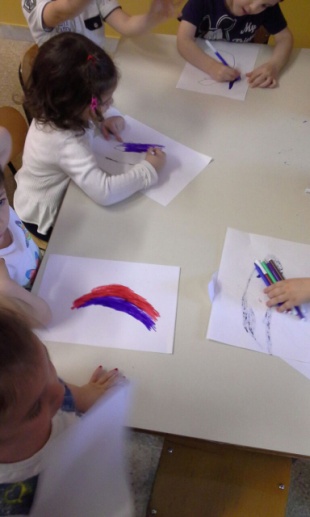 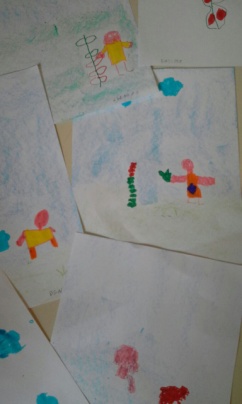 LAVORO CURATO DALLE INSEGNANTI
E REALIZZATO CON I BAMBINI
DELLA SEZ. A E D
 DELLA SCUOLA DELL’INFANZIA 
“MADDALENA LAURO” DI LANZARA
A.S 2014/2015° 

Lavoro realizzato dall’ins. Cira angelone con la collaborazione delle ins: teresa grimaldi, giuseppina salvati e gaetana canale